CHÀO MỪNG QUÝ THẦY CÔ VỀ DỰ GIỜ CHUYÊN ĐỀ TRƯỜNG
ỨNG DỤNG DẠY HỌC STEM LỚP 2
* Hoạt động 1: Đề xuất ý tưởng 
và cách làm thanh cộng trong phạm vi 20.
* Hoạt động 2:
Thực hành làm thanh cộng
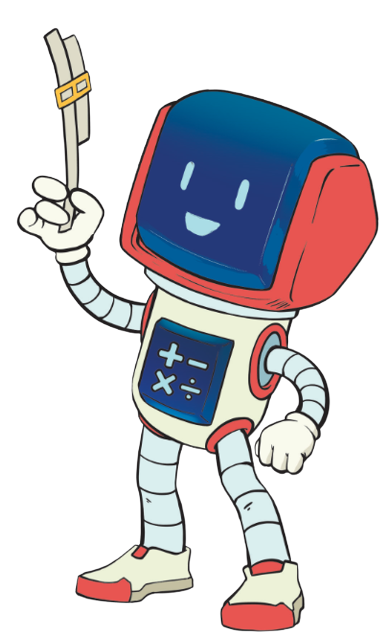 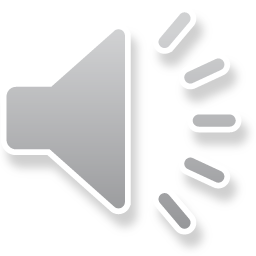 * Hoạt động 2:
Thực hành làm thanh cộng
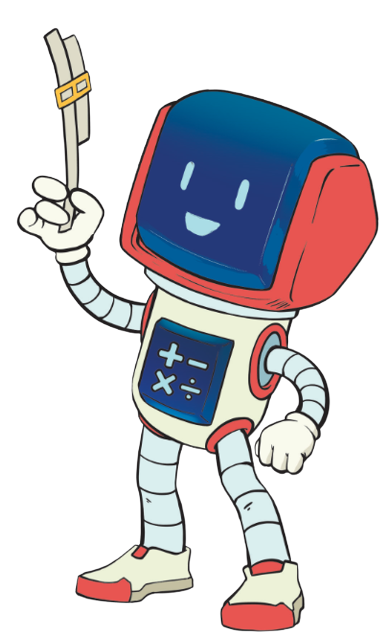 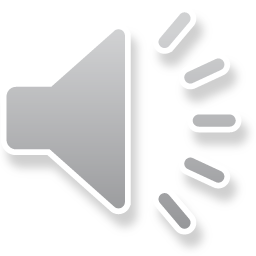 Tiêu chí sản phẩm
Có hai băng giấy, băng giấy ngắn ghi các số từ 1 đến 9, băng giấy dài ghi các số từ 1 đến 18.
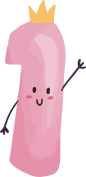 Có nẹp để giữ hai băng giấy sao cho băng giấy ngắn có thể trượt trên băng giấy dài.
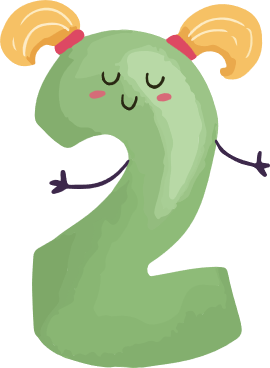 Sản phẩm chắc chắn, có thể sử dụng được nhiều lần.
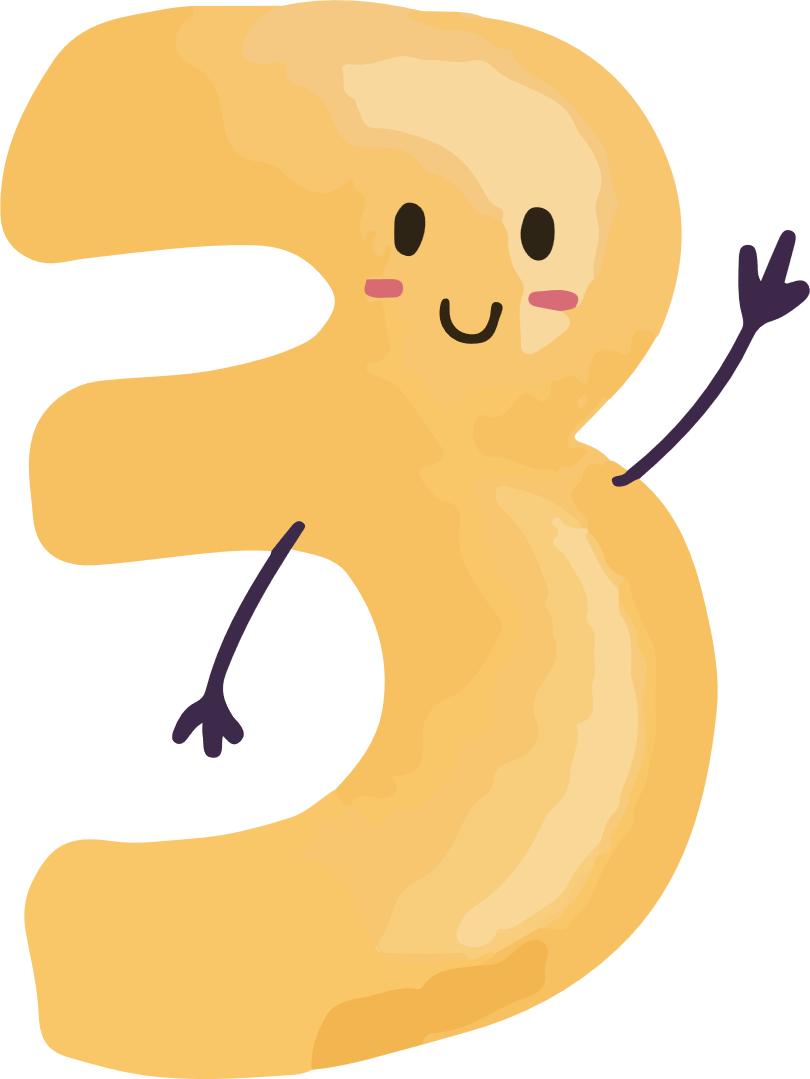 Trình bày sản phẩm
* Hoạt động 3: Vận dụng, tìm tòi.
Sử dụng thanh cộng trong phạm vi 20 để tìm kết quả các phép tính
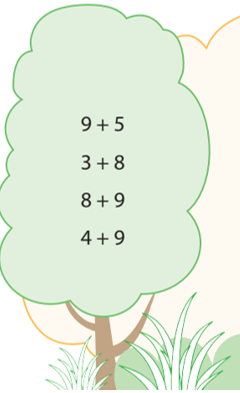 = 14
= 11
= 17
= 13
Chân thành cảm ơn 
quý thầy cô!
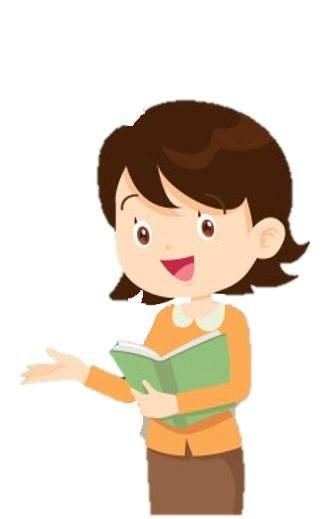